Сопоставление основных параметров бюджета городского округа Нижняя Салда с основными параметрами бюджетовотдельных муниципальных образований Свердловской области на 01.09.2022 года
Исполнение бюджетов по доходам  на 01.09.2022
млн.рублей
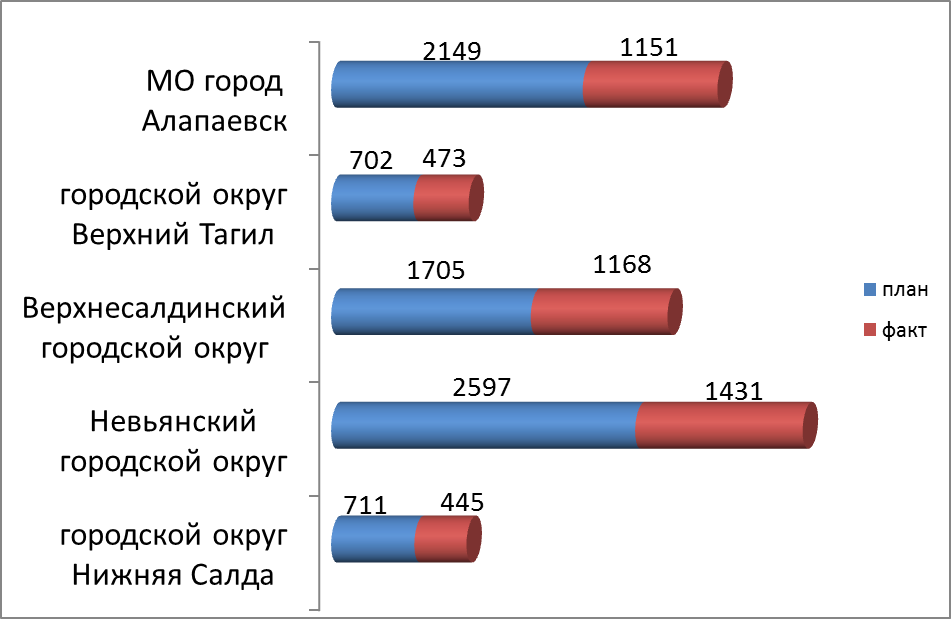 Доходы бюджетов
 в расчете на одного человека на 01.09.2022
тыс.рублей
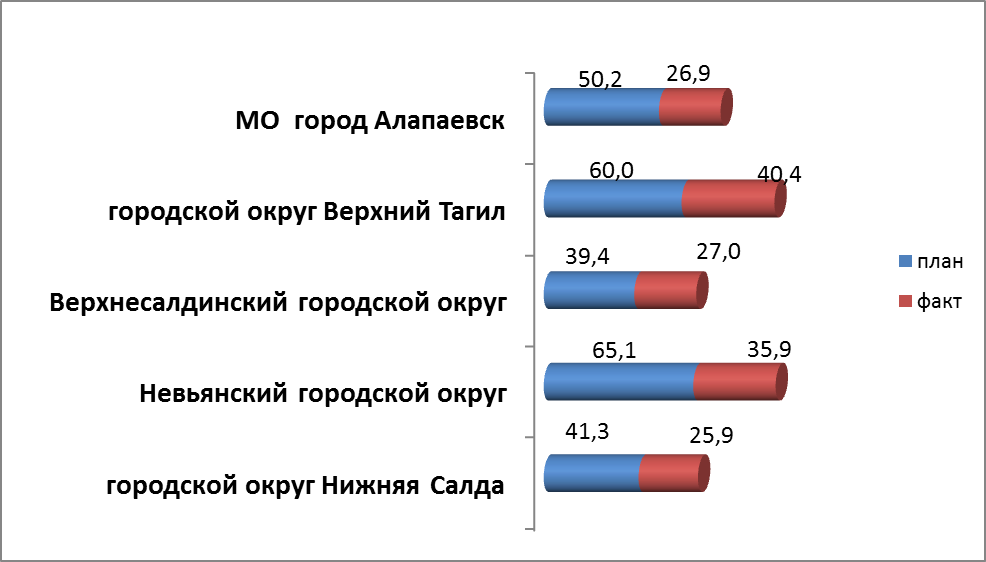 Исполнение бюджетов по расходам на 01.09.2022
млн.рублей
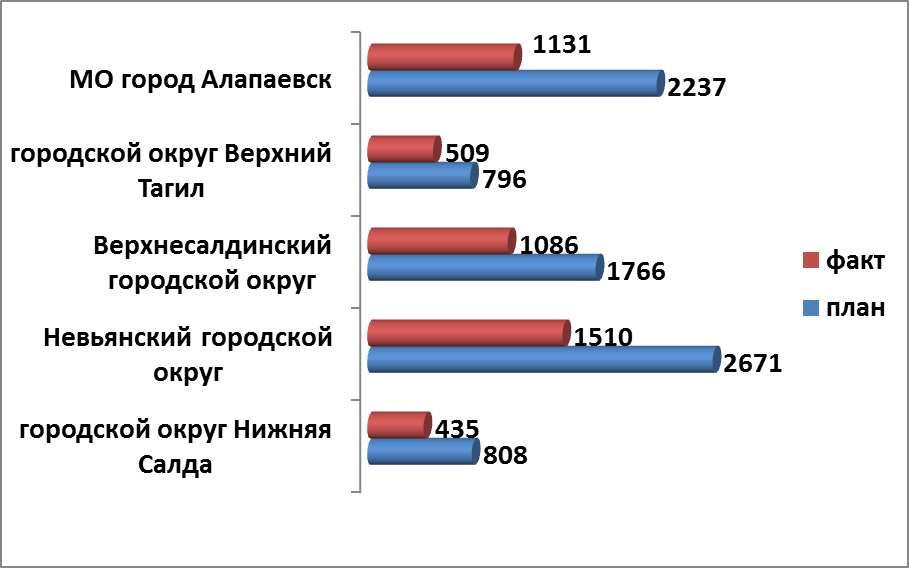 Расходы бюджетов в расчете на одного человека на 01.09.2022
тыс.рублей
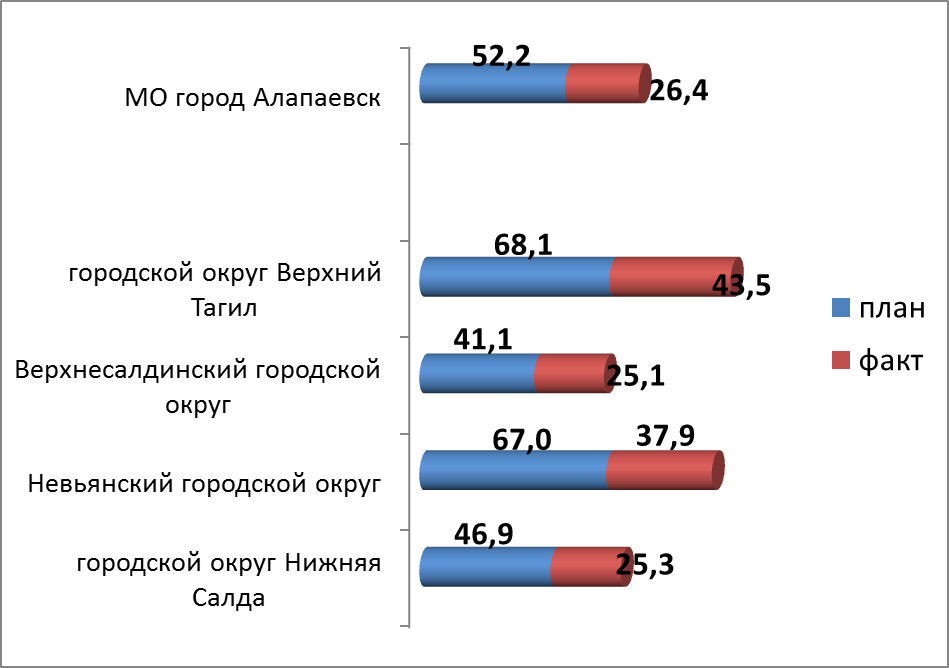